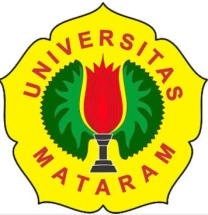 PROGRAM SARJANA (S1) 
PENDIDIKAN BAHASA DAN SASTRA INDONESIA
SEMANTIK BAHASA INDONESIA
Pengampu: Dr. Burhanuddin
Semester Gasal Tahun Akademik 2020/2021
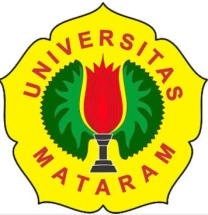 PERTEMUAN 11: RELASI MAKNA
Tujuan Pembelajaran
“Mahasiswa diharapkan mampu menjelaskan relasi makna (hipernim-hiponim, polisemi, ambiguitas, dan redundansi”
2
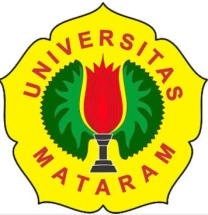 PERTEMUAN 11: RELASI MAKNA
A.  Hiponim dan Hipernim
1.    Hiponim < onoa ‘nama’ + hypo ‘di bawah’ > ‘nama yang termasuk di bawah nama lain’
2.   Verhaar (1978) hiponim: ungkapan berupa kata yang maknanya dianggap bagian dari makna suatu ungkapan lain:  tongkol berhiponim terhadap ikan karena tongkol ada dalam makna ikan serta tongkol bukan satu-satunya ikan: bandeng, tengiri, cakalang, teri, mujair shg  ikan berhipernim terhadap tongkol.
3.   Relasi  antara kata yang berhiponim bersifat searah karena tongkol berhiponim terhadap ikan tetapi ikan tidak berhiponim terhadap tongkol (tetapi berhipernim) krn makna ikan mencakup semua jenis ikan. Contoh lain bemo – kendaraan.
3
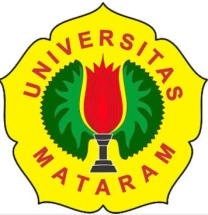 PERTEMUAN 10: RELASI MAKNA
4.    Hubungan antara tongkol, tengiri, mujair , dsb adalah kohiponim.
5.  Konsep hiponim dan hipernim  mengandaikan kelas bawahan dan atasan shg kata berstatus hipernim dapat berstatus hiponim  shg bersifat hirarkial, misalnya ikan (hipernim dari tongkol, teri, dsb tetapi menjadi hiponim dari binatang karena berkohiponim  dengan kambing, gadjah, dsb, serta binatang bisa berhiponim terhadap makhluk karena berkohiponim dengan  manusia.
6.   Relasi hiponim dan hipernim mudah diterapkan pada kata benda tetapi susah diterapkan pada kata sifat.
4
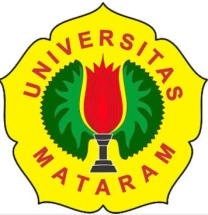 PERTEMUAN 10: RELASI MAKNA
B.   Polisemi
1.   Polisemi ‘satuan bahasa terutama kata (bisa juga frase) memiliki makna lebih dari satu: kepala (a)  ‘bagian tubuh di leher atas’, (b) bagian dari sesuatu yang letaknya di atas/depan atau hal penting: kepala meja, kepala; (c)  bagian dari suatu yang bentuknya bulat seperti kepala: kepala jarum, kepala paku; (d) ‘peimpin atau ketua: kepala sekolah, kepala suku; € jiwa atau orang: tiap kepala menerima 1 karung beras. 
2.  Jadi satu kata memiliki beberapa makna
3.  Konsep makna leksikal 1 kata 1 makna (sesuai dengan referennya), misalnya kepala ‘bagian tubuh manusia/hewan dari leher ke atas’ memiliki makna asal/ makna sebenarnya memiliki beberapa komponen makna: (a) terletak di atas atau depan; (b) merupakan bagian terpenting; (c) berbentuk bulat.
5
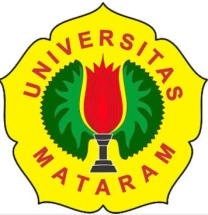 PERTEMUAN 10: RELASI MAKNA
4.   Dalam perkembangannya komponen-komponen makna tadi berkembang menjadi makna tersendiri: kepala surat, kepala susu ‘terletak di sebelah atas’; kepala paku ‘berbentuk bulat’; kepala kereta api ‘bagian yang terpenting’.
5.  Begitu juga dengan kata kaki: (a) anggota tubuh manusia (juga binatang) (makna asal sesuai referenya); (b) terletak di sebelah bawah; (c) berfungsi sbg penopang untuk berdiri.
6.  Makna kata yang banyak dari suatu kata  masih bertalian karena dijabarkan dari makna asal. Makna b dan c bukan makna asal.
6
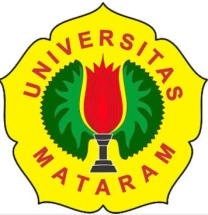 PERTEMUAN 11: RELASI MAKNA
7.  Makna yang bukan makna asal dari suatu kata bukan makna leksikal karena tidak merujuk pada referen kata itu. Selain itu, secara gramatis kehadirannya harus dalam satuan lain yang lebih tinggi dari kata, frase, atau kalimat. Tanpa kehadirannya pada satuan lain yang lebih besar tidak akan diketahui makna-makna lainnya.
8.  Bagaimana dibedakan dengan kata yang berhomonim? Homonim bukan sebuah kata tetapi dua atau lebih kata yang kebetulan bentuknya sama sedangkan polisemi adalah sebuah kata yang memiliki beragam makna. Adapun yang kedua, makna kata yang berpolisemi bertalian sedangkan kata berhomonim maknanya tidak bertalian.
7
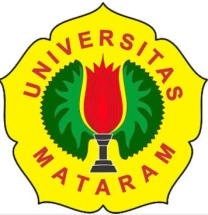 PERTEMUAN 11: RELASI MAKNA
C.  AMBIGUITAS
1.  Ambiguitas atau ketaksaan = kata bermakna ganda atau mendua arti. 
2.  Apa bedanya dengan polisemi karena sama-sama makna ganda? Kegandaan makna dalam polisemi berasal dari kata, sedan gkan kegandaan makna dalam ambiguitas berasal dari satuan gramatikal yang lebih besar (frase atau kalimat) dan terjadi akibat penafsiran struktur gramatikal yang berbeda: buku sejarah baru:  (a) buku-sejarah baru; (b) buku sejarah-baru. Untuk kalimat: (1) Ali bersahabat karib dengan Badu. Dia sangat mencintai istrinya? Maknanya?
8
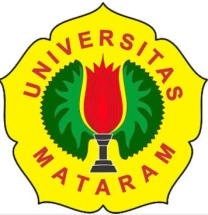 PERTEMUAN 11: RELASI MAKNA
3.   Ambiguitas tampak mirip juga dengan homonim: Istri lurah yang baru itu cantik (pada contoh homonim) dapat menjadi contoh ambiguitas. Perbedaannya, homonim, hal tersebut dilihat sebagai dua bentuk berbeda (yang kebetulan sama) tentu dengan makna yang berbeda, sedangkan ambiguitas dipandang sebagai sebuah bentuk dengan makna yang berbeda akibat perbedaan penafsiran struktur gramatikal. Ambiguitas hanya terjadi pada satuan frase dan kalimat sedangkan homnim dapat terjadi pada semua tataran (morfem, kata, frase, kalimat).
9
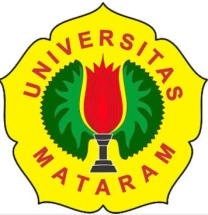 PERTEMUAN 11: RELASI MAKNA
D.  REDUNDANSI
1.   Redundansi‘berlebih-lebihan pemakaian unsur segmentalnya dalam suatu bentuk ujaran: Bola ditendang Si Udin makna tidak berubah: Bola ditendang oleh Si Udin. Pemakaian oleh dianggap redundansi yang sebenarnya tidak perlu. 
2.  Redundansi dalam studi semantik sebenarnya tidak ada karena  ada prinsip bila bentuk berbeda maka maknanya berbeda. Jadi, kalimat pada butir 1 dipandang berbeda karena kalimat yang menggunakan oleh dianggapa menonjolkan pelaku. 
3.  Jadi, yang menganggap kalimat itu redundansi adalah keliru karena mengacaukan antara makna dan informasi karena yang sama antara kekdua kalimat itu adalah informasinya bukan maknanya.
10
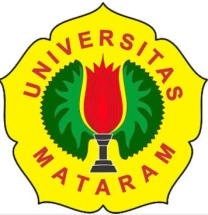 PERTEMUAN 11: RELASI MAKNA
4.  Contoh lain: Gadis itu engendakan baju berwarna merah adalah redundans dari bentuk gadis itu berbaju merah; Inilah obat satu-satunya yang paling mujarab redundans dari Inilah obat yang paling mujarab.
5.  Dalam menulis efektif yang baik, dan cermat kalimat redundan itu sebaiknya tidak digunakan.
11